LC15 : Solvants
Niveau : CPGE 
Prérequis : 
Interactions intermoléculaires
Moment dipolaire
Constantes d’équilibre
Réactions d’oxydoréduction
Méthodes expérimentales (séparation, purification, contrôle de pureté)
I.1) Polarité
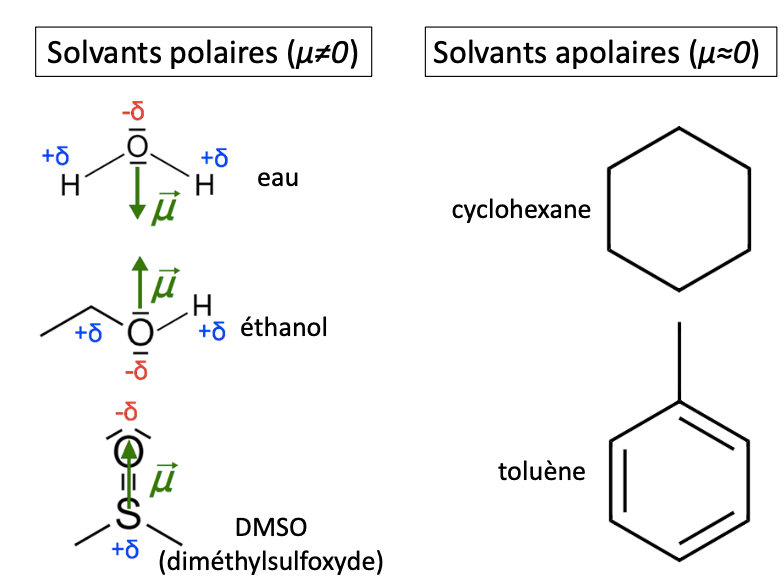 I.2) Permittivité relative
I.4) Généralités
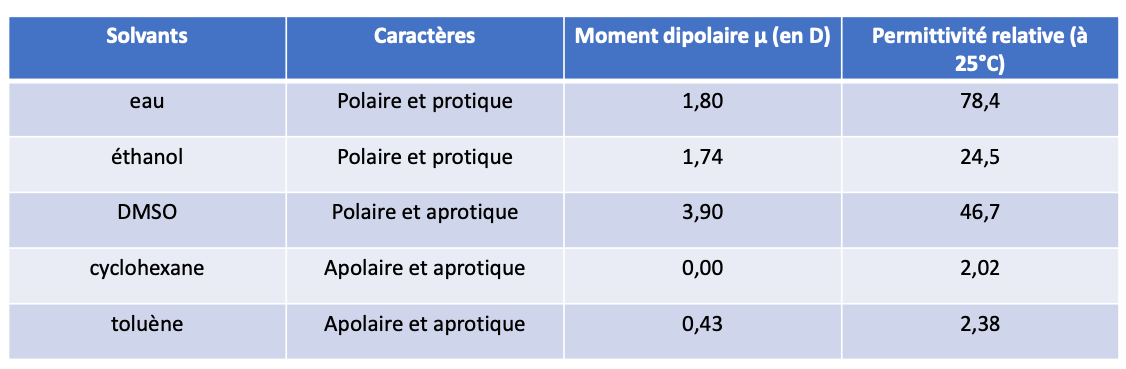 II) Utilisation des solvants en chimie expérimentales
diode 
+ cyclohexane
+ eau
diode + cyclohexane
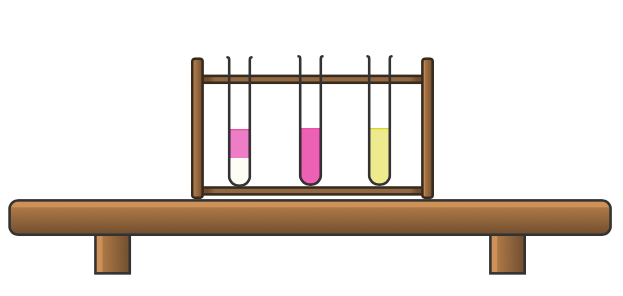 diode + eau
Principe de la manipulation :
II) Utilisation des solvants en chimie expérimentales
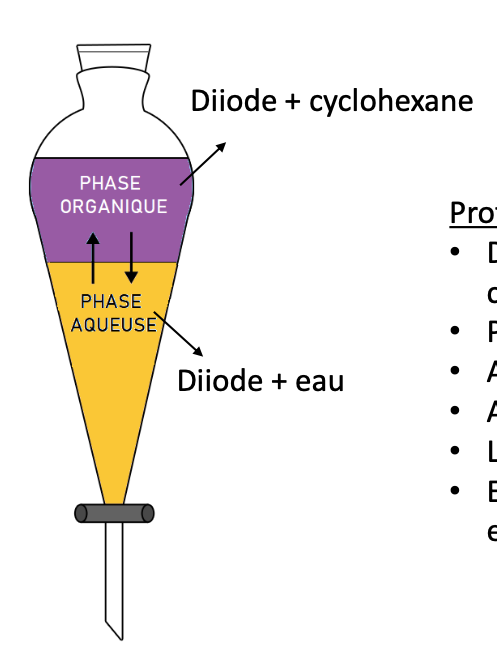 Principe de la manipulation :
II.1) Choix du solvant pour une extraction liquide-liquide
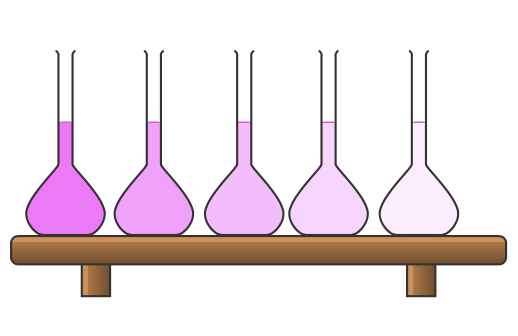 C=mol/L
C=mol/L
C=mol/L
C=mol/L
C=mol/L
diode + cyclohexane
Préparation d’un ensemble de solutions étalons
Principe de la manipulation :
II.1) Choix du solvant pour une extraction liquide-liquide
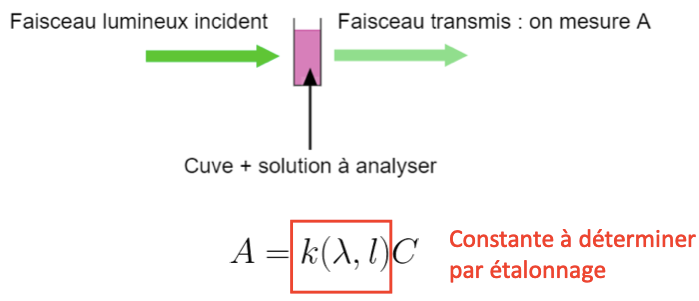 Principe de la manipulation :
II.1) Choix du solvant pour une extraction liquide-liquide
Spectre
Principe de la manipulation :
II.1) Choix du solvant pour une extraction liquide-liquide
droite d’étalonnage
Principe de la manipulation :
II.1) Choix du solvant pour une extraction liquide-liquide
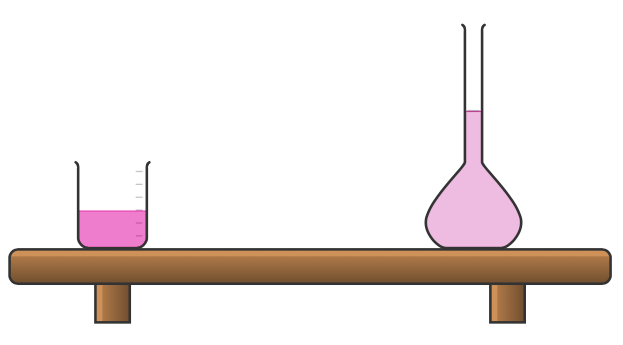 V0=mL
Vf=mL
Principe de la manipulation :
II.1) Choix du solvant pour une extraction liquide-liquide
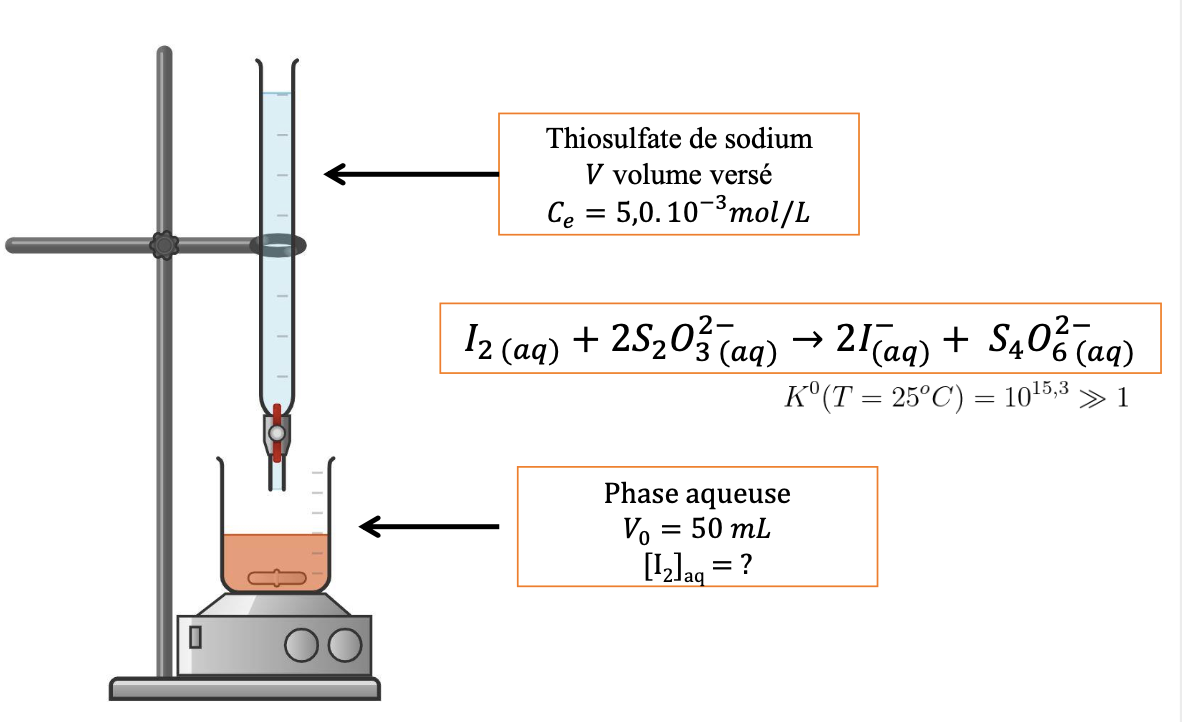 Principe de la manipulation :